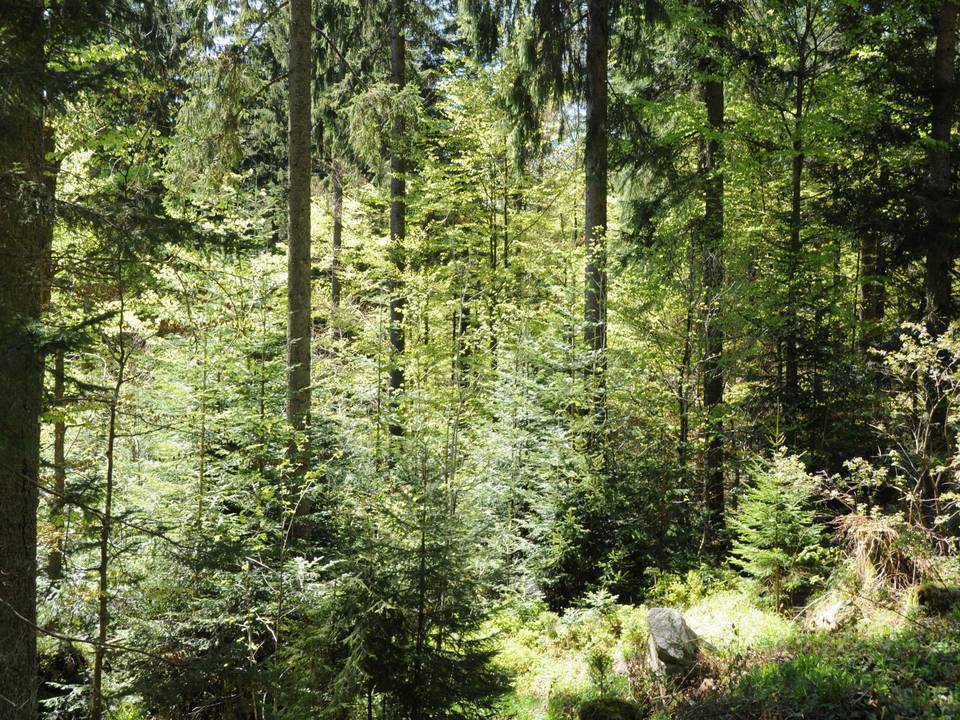 1. Gliederung
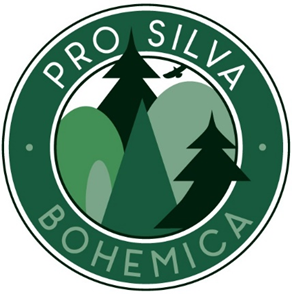 Zabývejme se zásadními problémy!
Seminář PSP, 10.6.2019
Milan Hron, 
předseda PSB
<číslo>
Ano, opět s tím obtěžujeme.
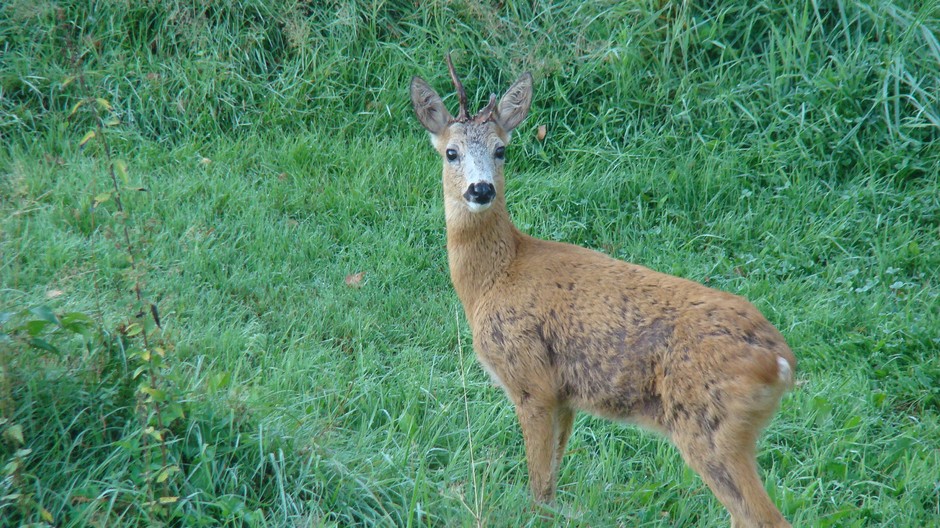 Ne deklarovaná kvalita trofejí, ale zejména hodně zvěře.
To je skutečný cíl současné české myslivosti.
Čest výjimkám.
Podívejte se, proč…
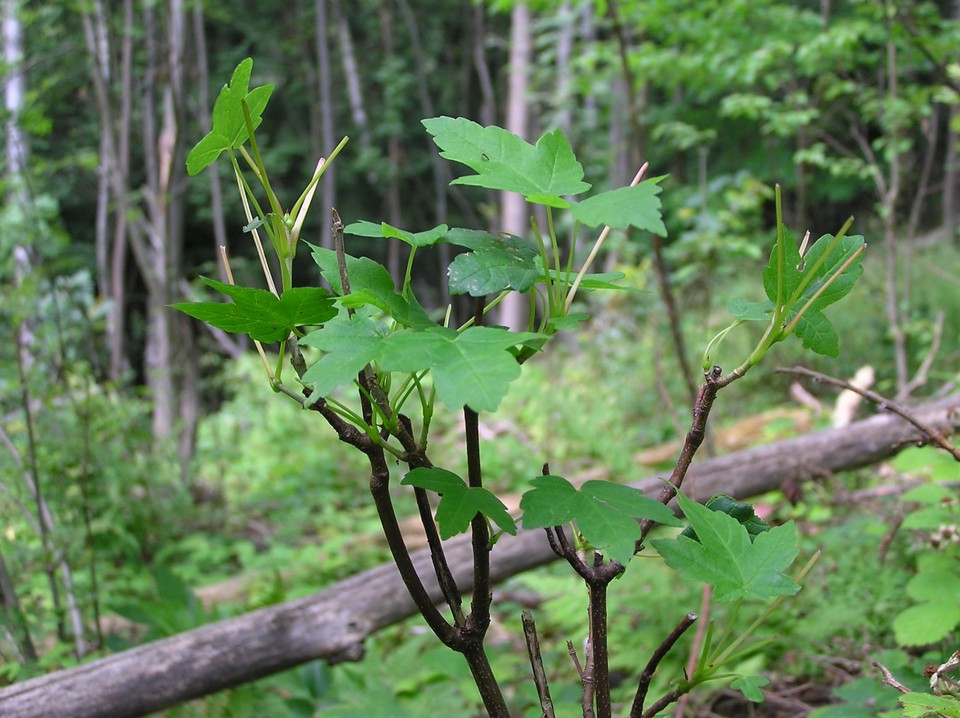 Ano, opět s tím obtěžujeme.
Cokoliv, co neroste za stále funkčním plotem, nebude dříví, ale maximálně „biomasa“.

Opakovaně okusovaný javor klen.
Podívejte se, proč…
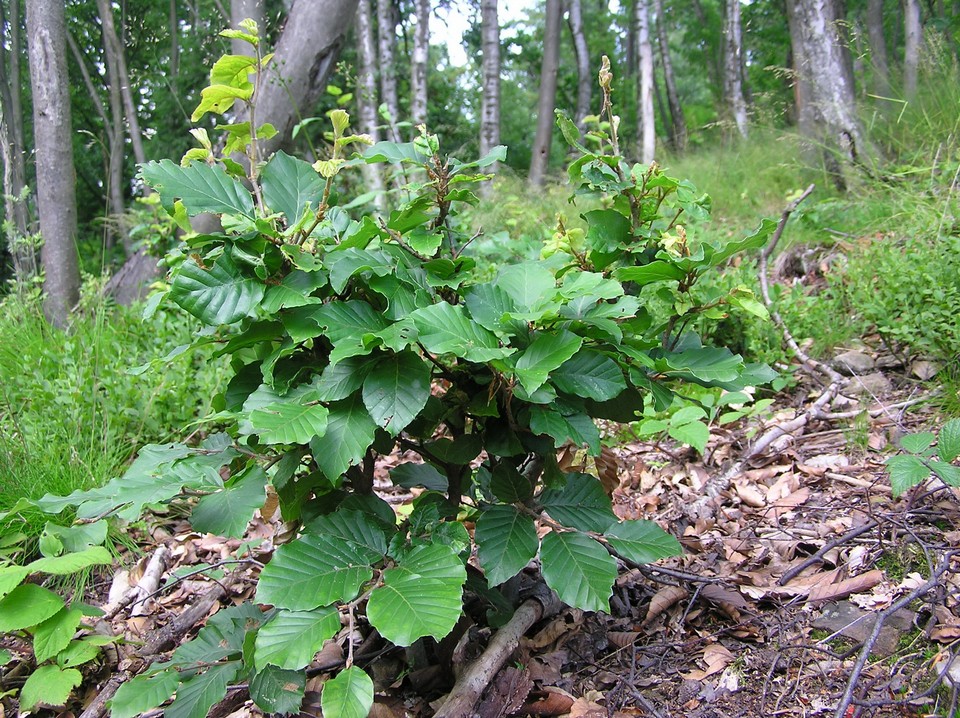 Mnoho let soustavného okusu, investic vlastníka do nátěrů a oplocení, nebo rezignace.

Opakovaně okusovaný buk
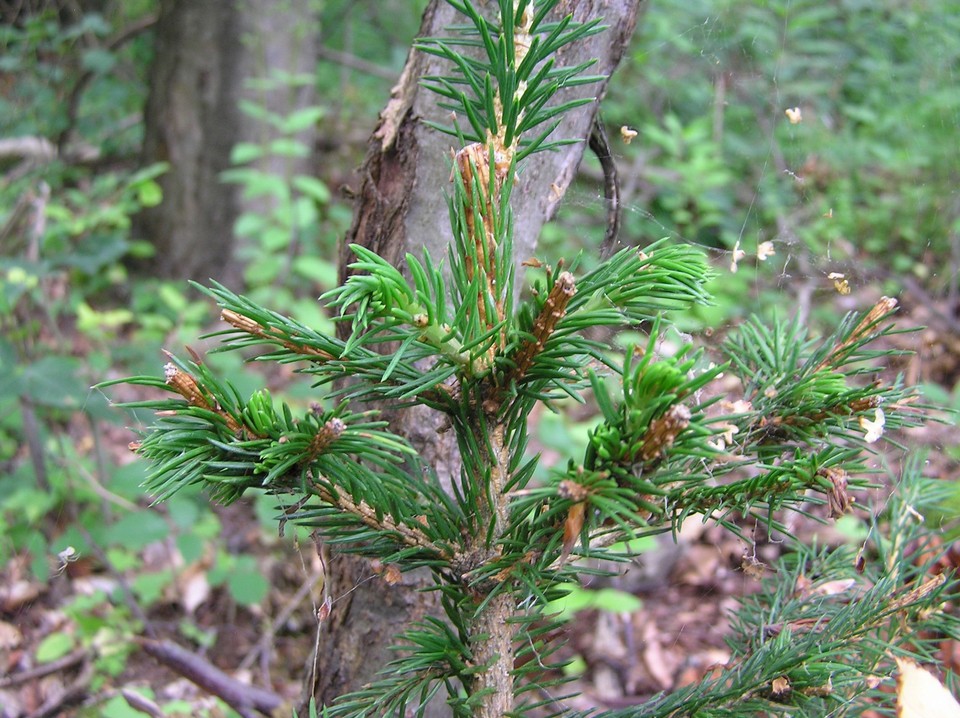 Zcela imunní není ani nejoblíbenější lesníkova dřevina - smrk.
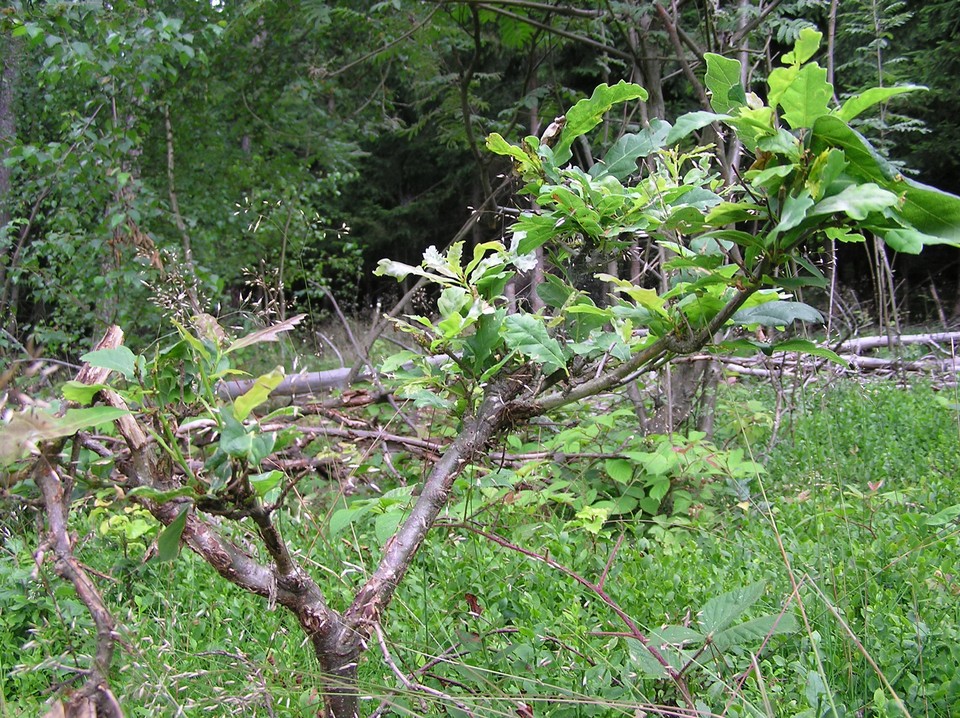 … natož dub
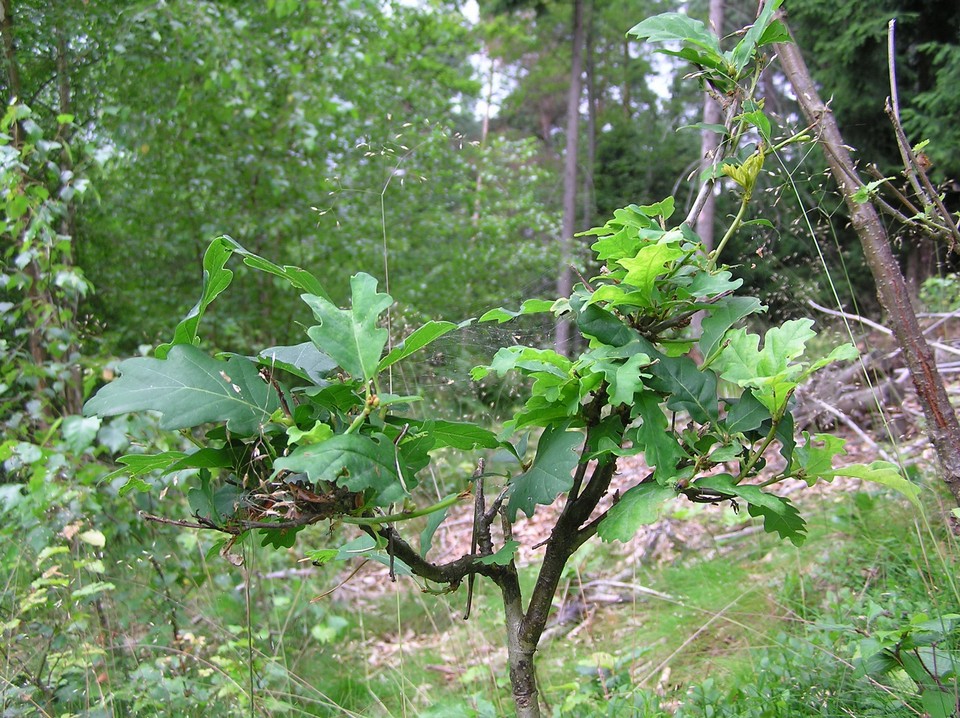 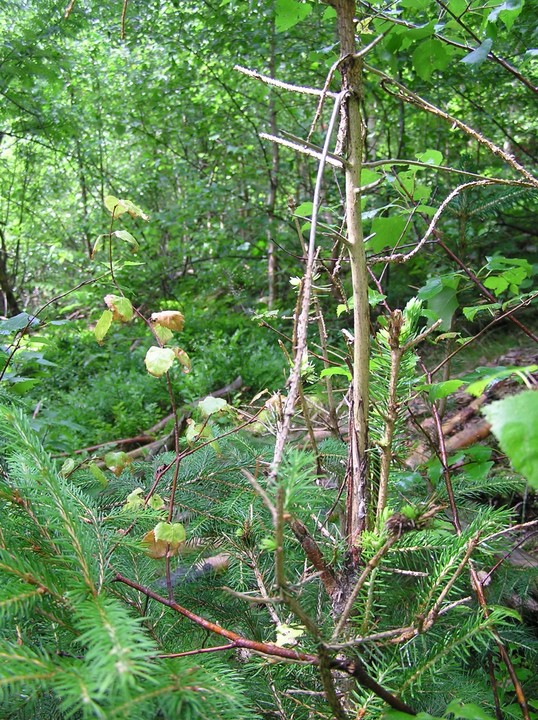 Vytloukání je častým druhem poškození.
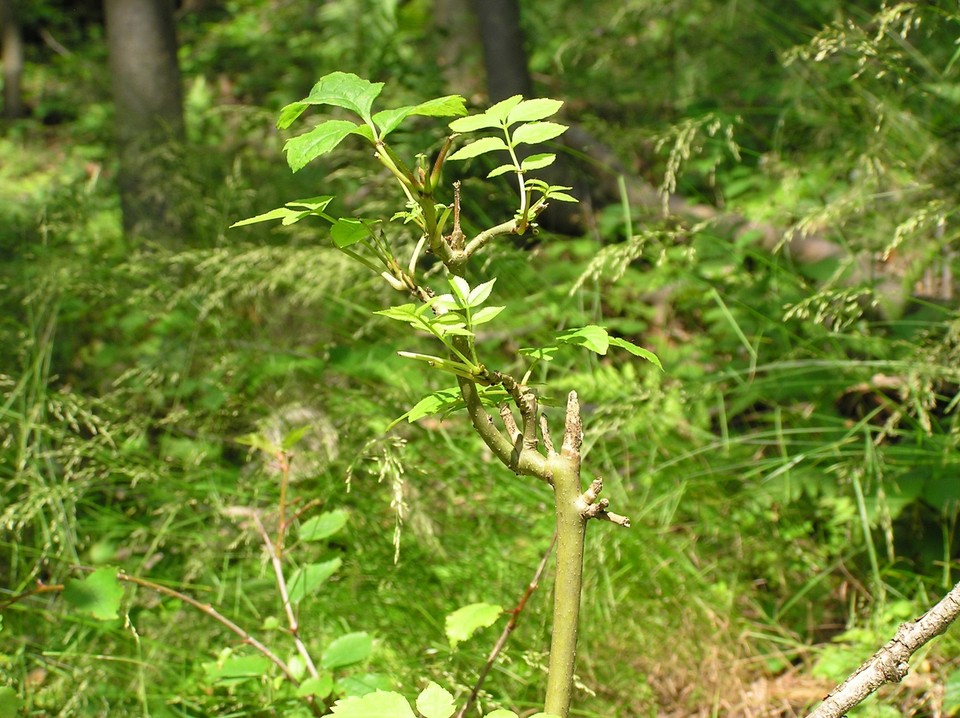 …nebo jasan a další listnáče.
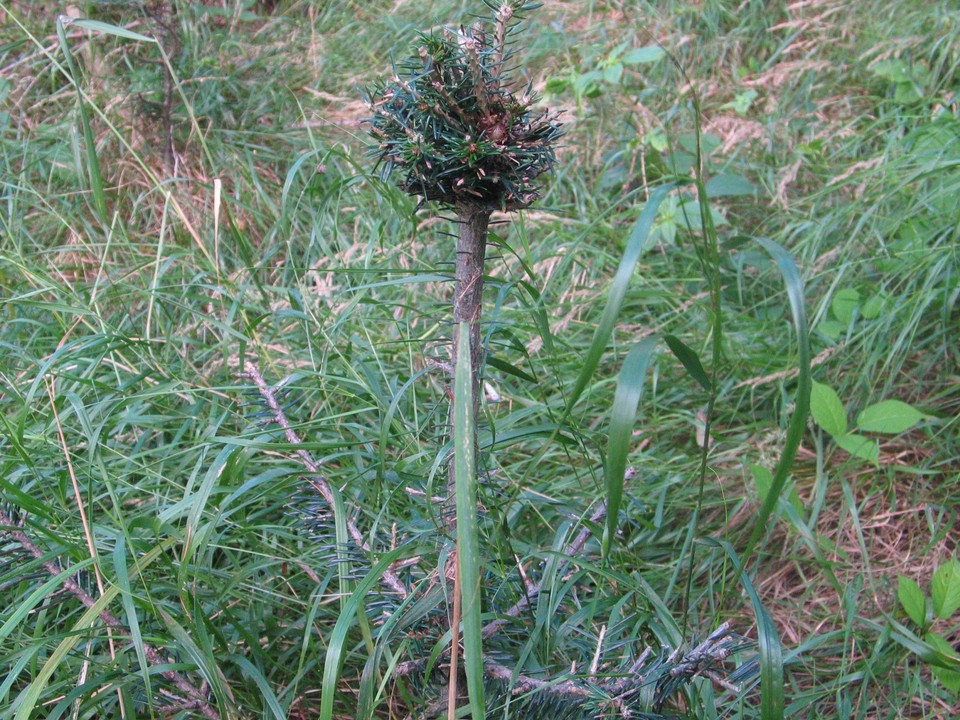 Poznáte naši kdysi nejhojnější domácí dřevinu?
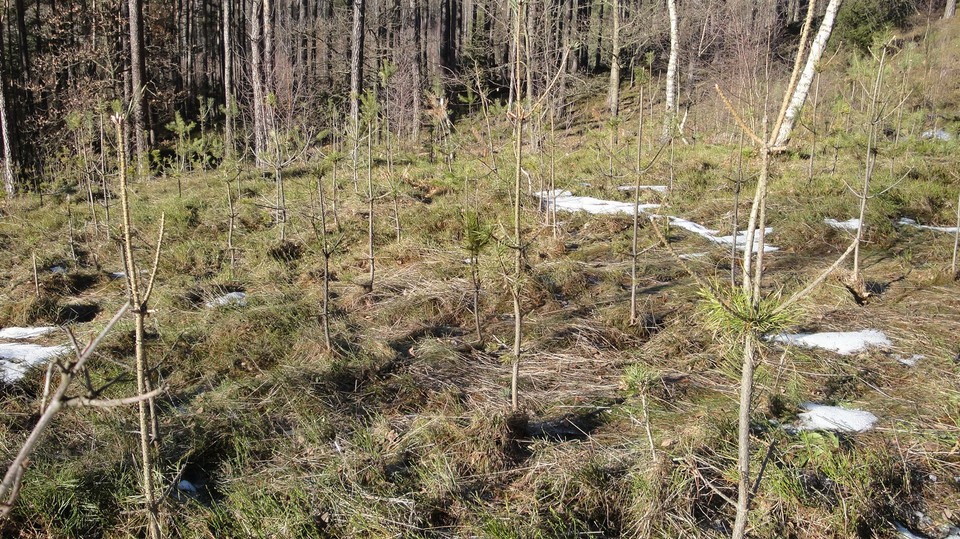 Kam přijde byť jednou za čas tlupa vysoké, neobstojí ani s velkým úsilím vypiplaná borovice.
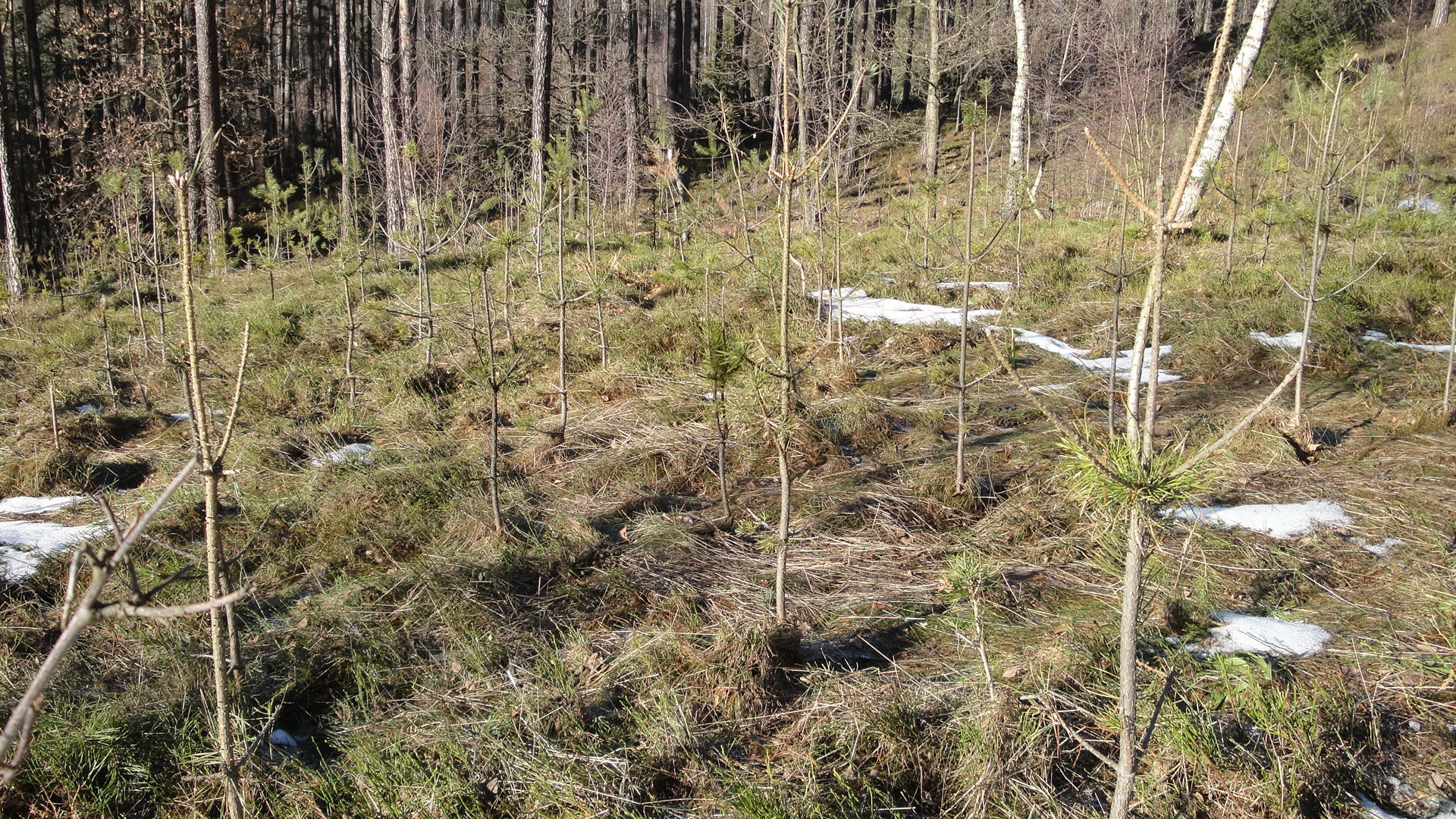 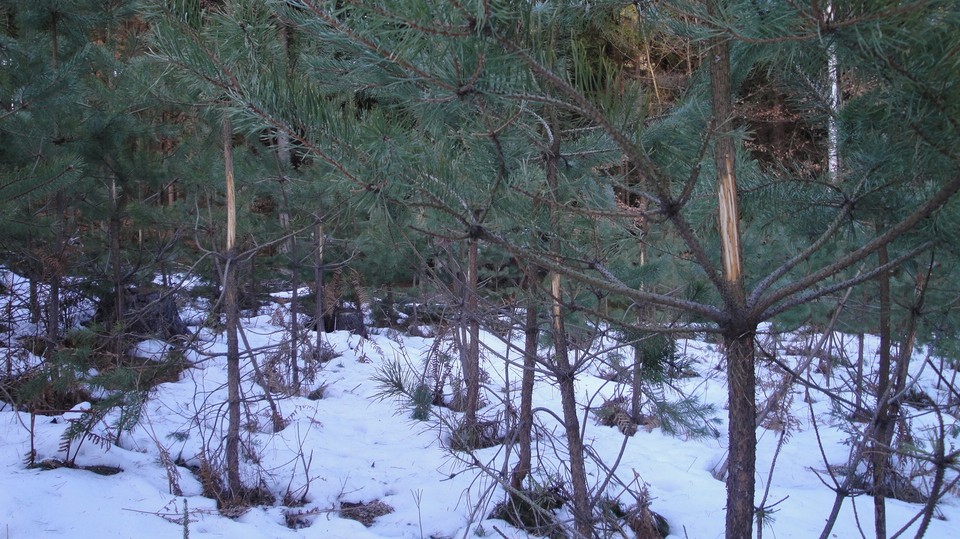 Tyto jsou jen ohryzané, a některé dokonce nepoškozené…
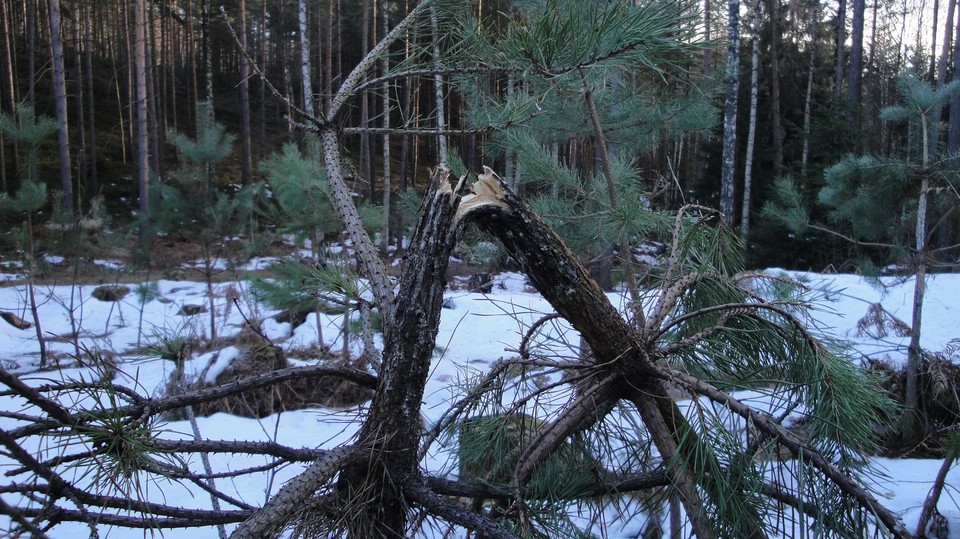 …ale jen dočasně, a dopadají takto…
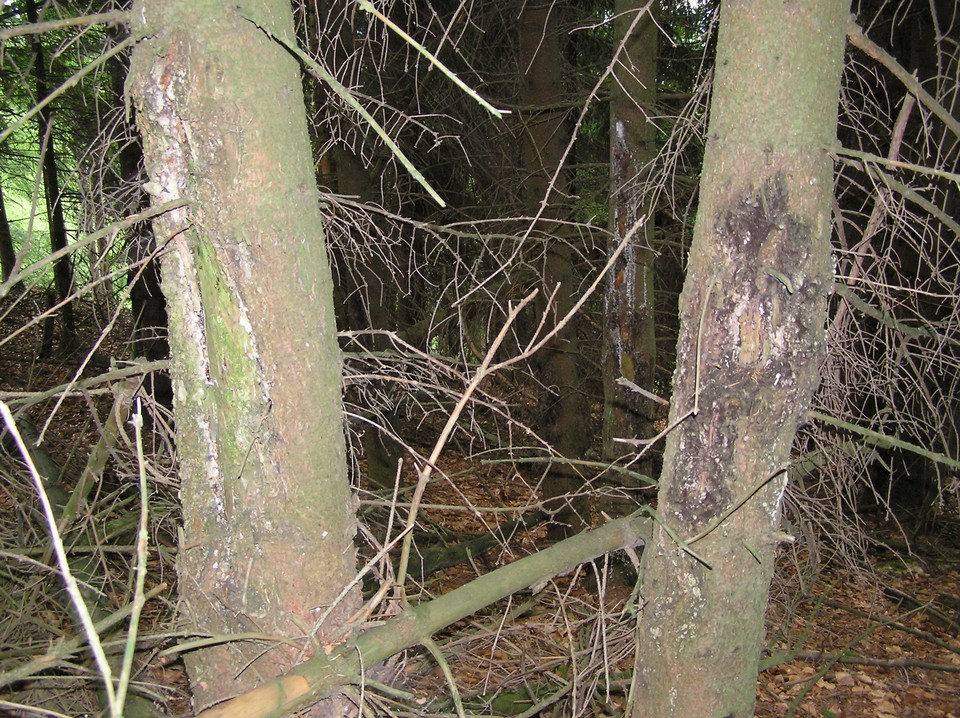 „Smrk je bojovník“, říkávalo se. Ano, on to zranění zvěří třeba zacelí. Ale pod tím zaceleným zraněním už navždy bude hniloba.
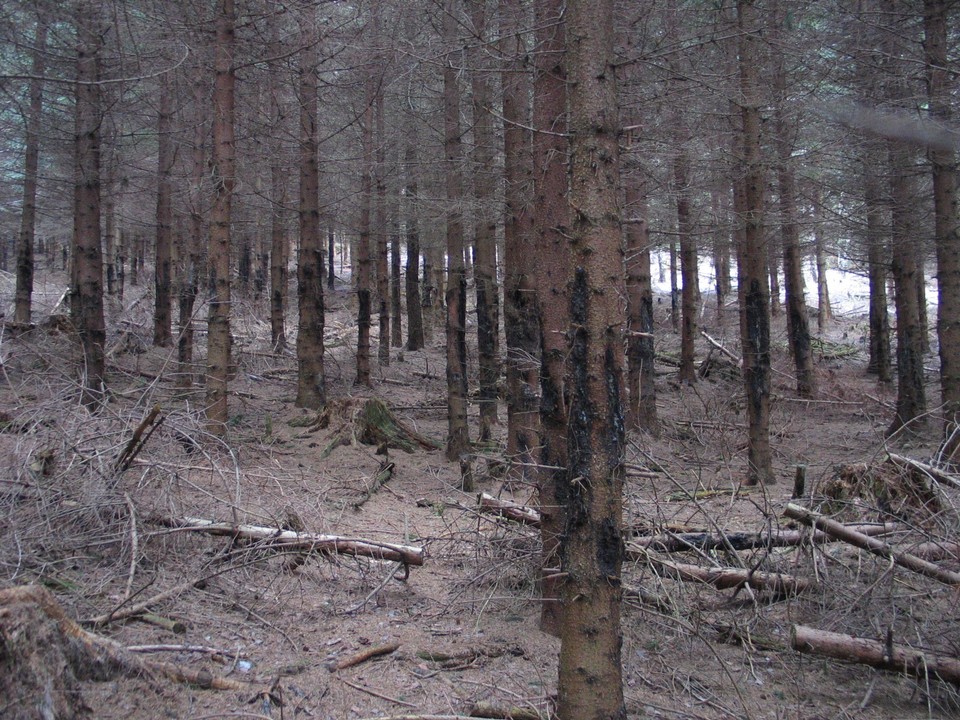 Často jsou poškozeny všechny stromy v  porostní skupině.
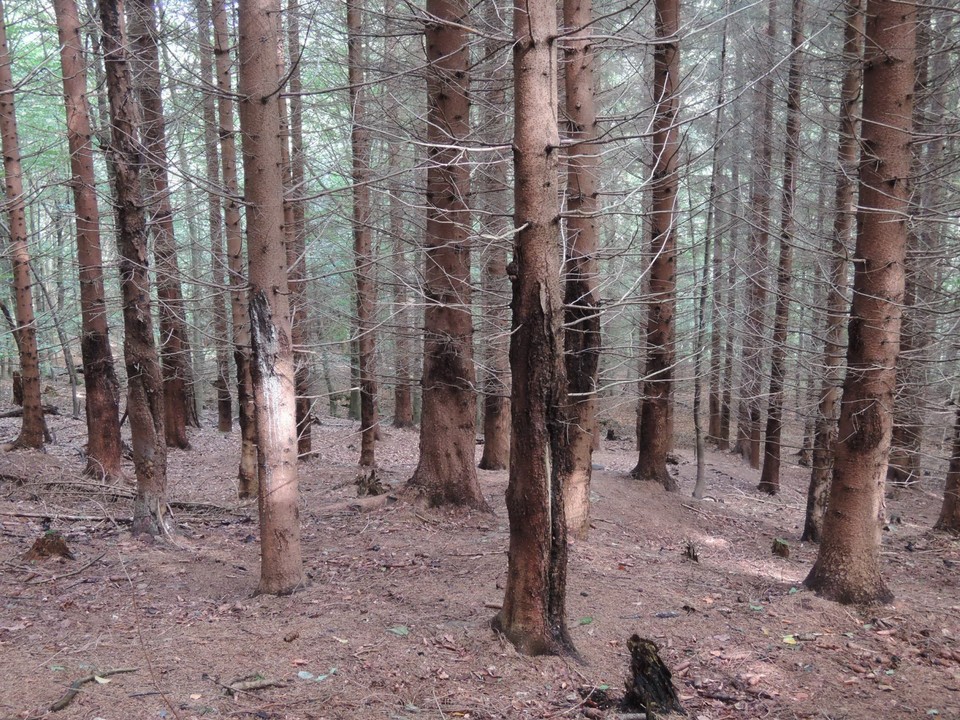 Dospívající smrkový porost poškozený v minulosti ohryzem a loupáním kůry. Tady se konečně měly konečně začít vracet investice do porostu...
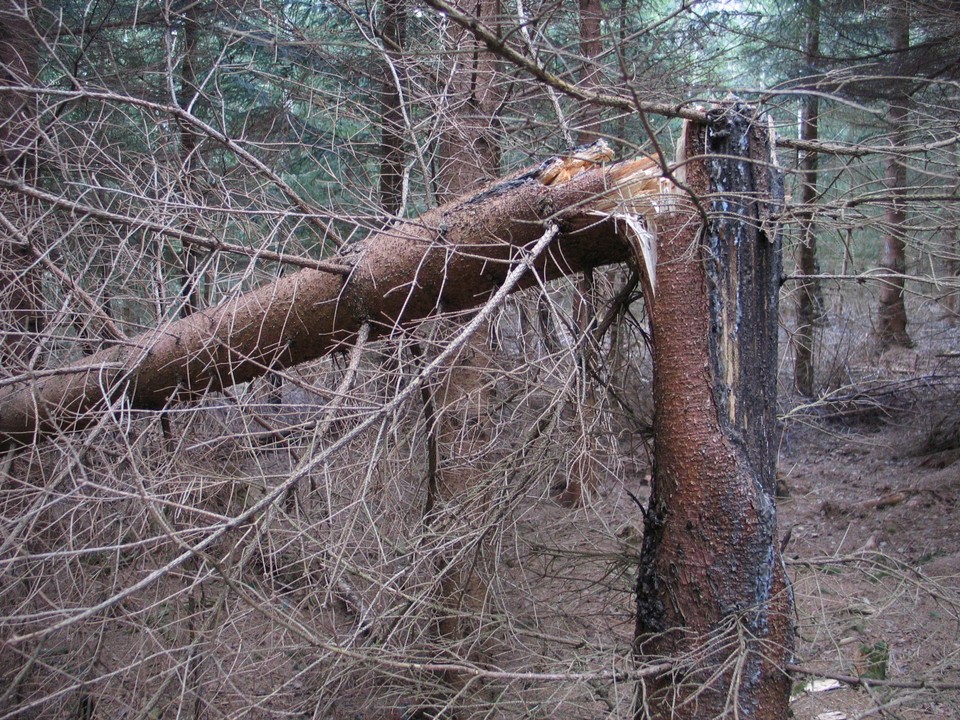 ...ale nezačnou. V lepším případě bude porost předčasně smýcen a vlastník vydělá stěží na opětovné zalesnění.
Sláva, máme řešení! A s dotací!
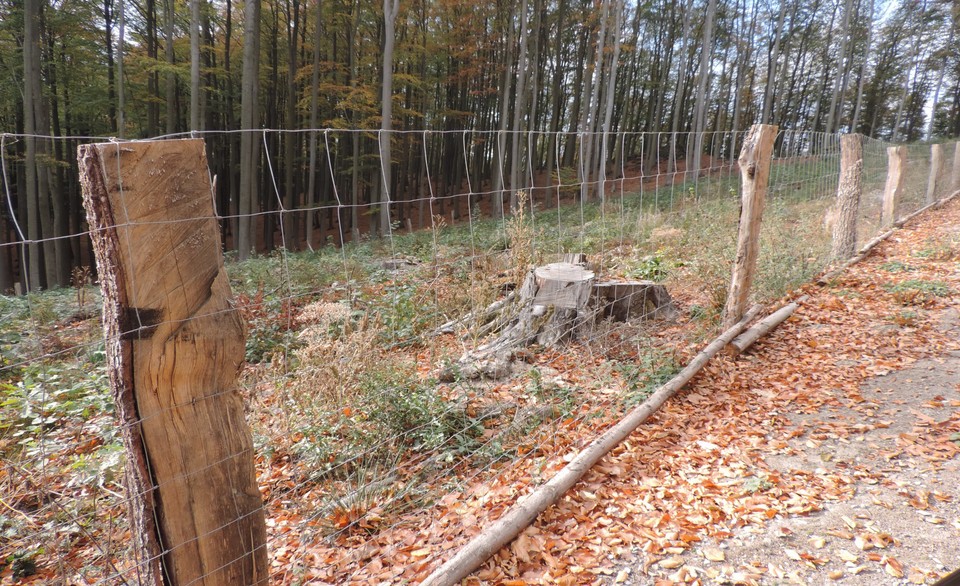 Když chceme obnovit jinak agresivní buk vedle bukového porostu, kam by napadal sám, postavíme oplocenku…?
Skutečně?
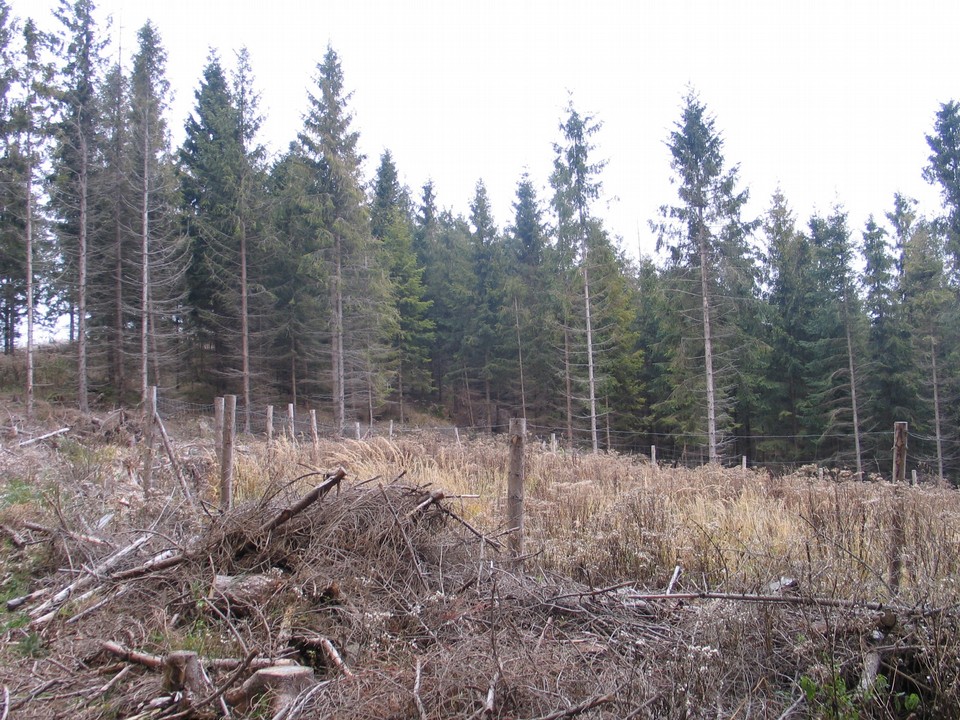 Lesy se předčasně rozpadají a nezbývá, než je obnovovat – tady asi už ne smrkem
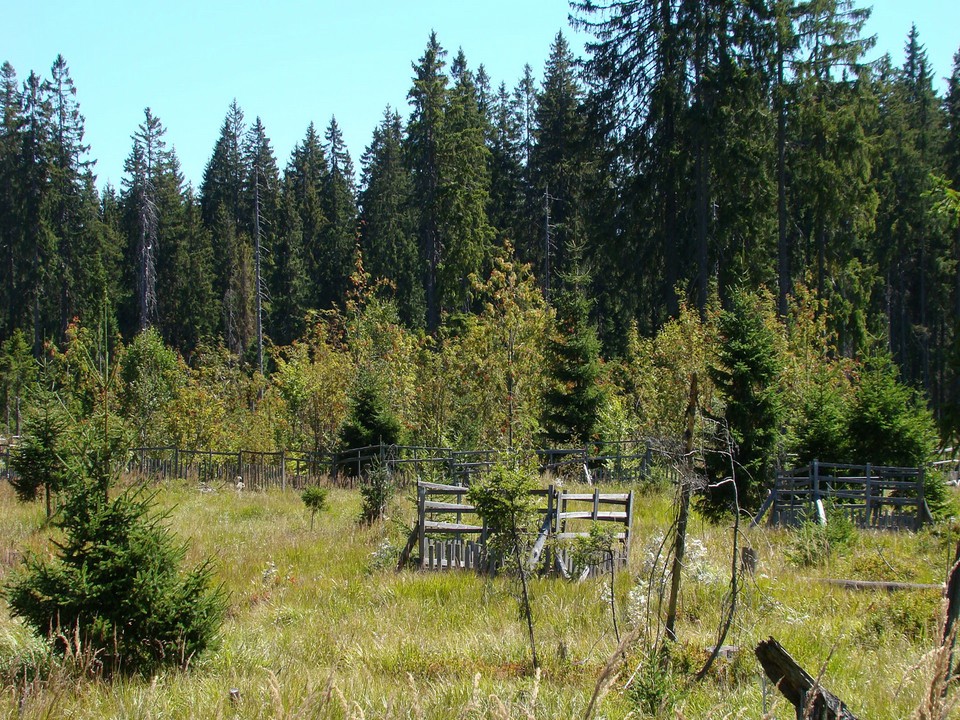 Dobrá snaha o obnovu za plotem jakžtakž vyšla, ale mimo oplocení – hrůza…
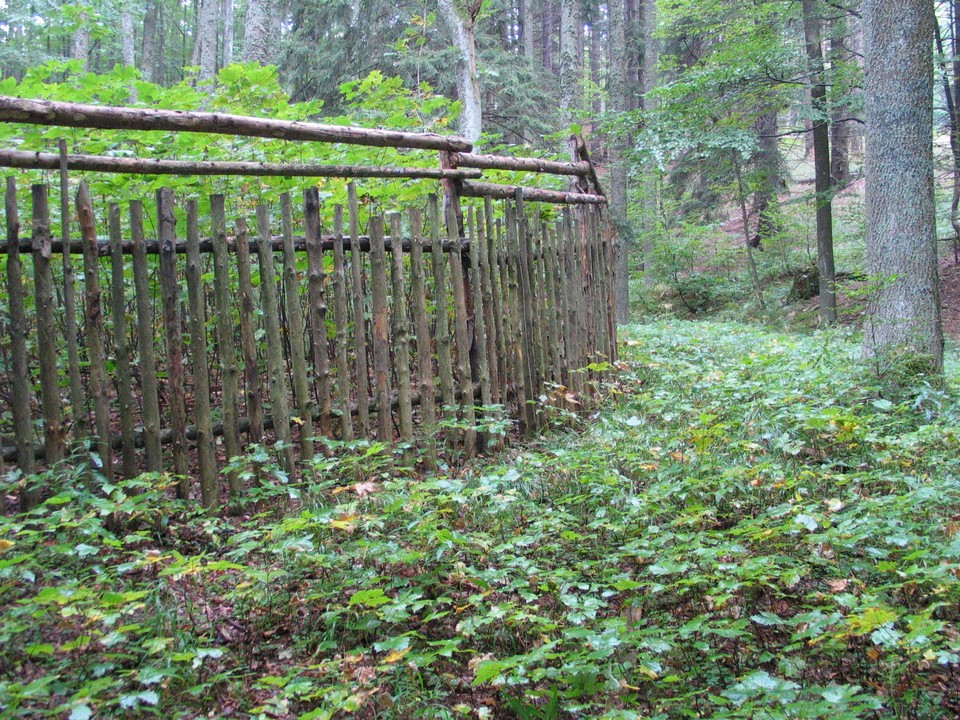 Za oplocením je evidentně lepší stanoviště, když to tak hezky roste. Nebo…?
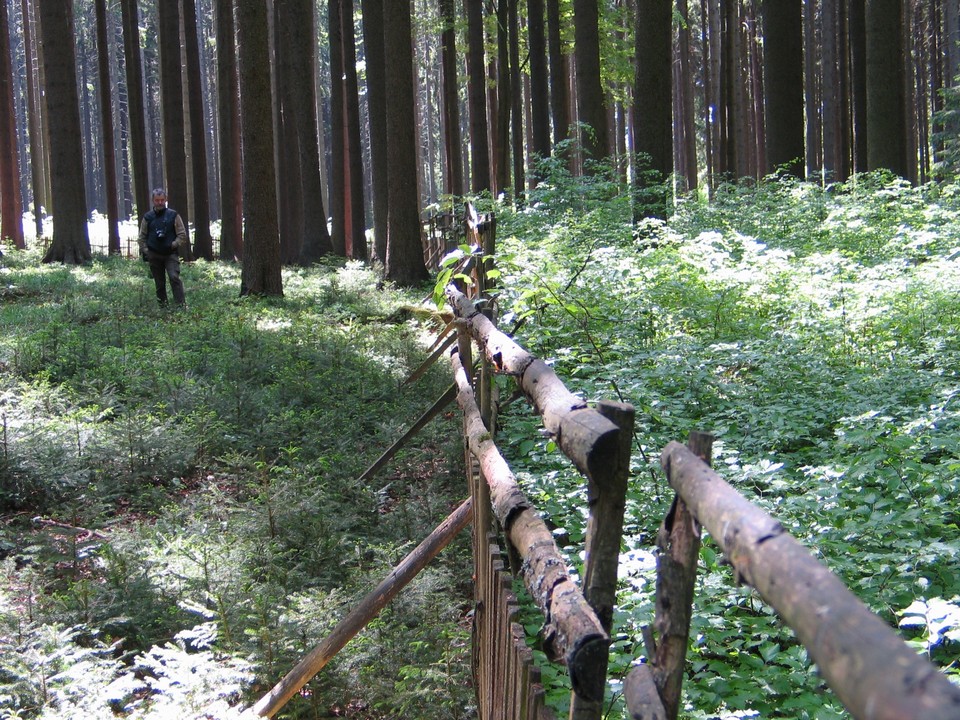 Pořádek musí být. Vlevo buk rozhodně nechceme (smutný vtip),
stačí udělat jen jednu věc – neoplotit.
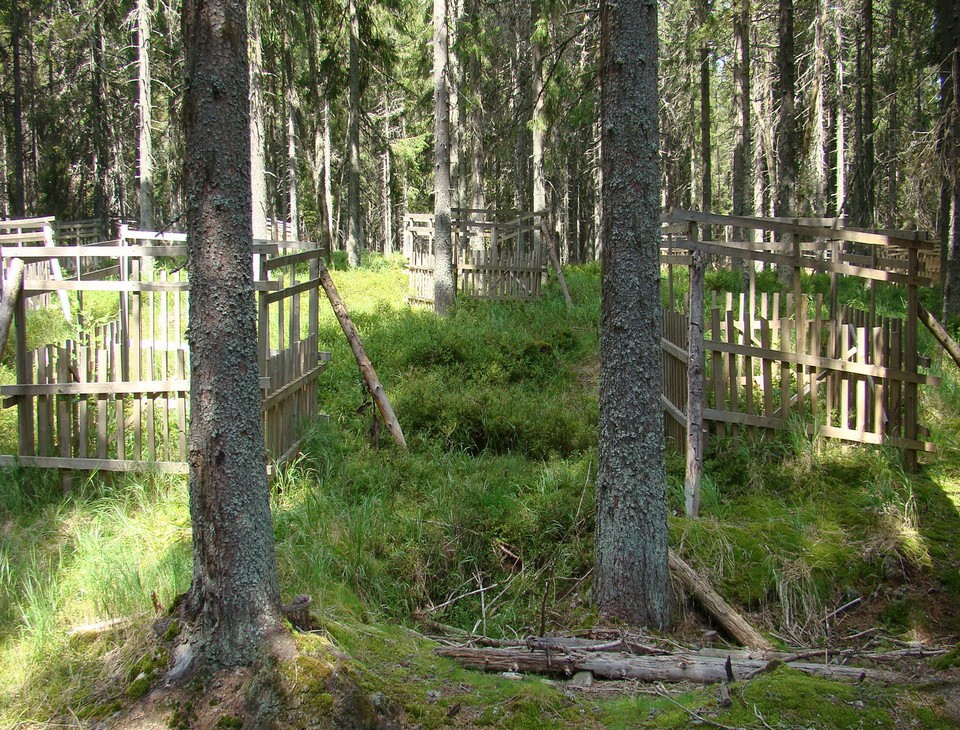 Malebné, leč poněkud nákladné. A dlouhá léta hlídat, zda je to funkční, a patrně ještě jednou postavit. Hnije to.
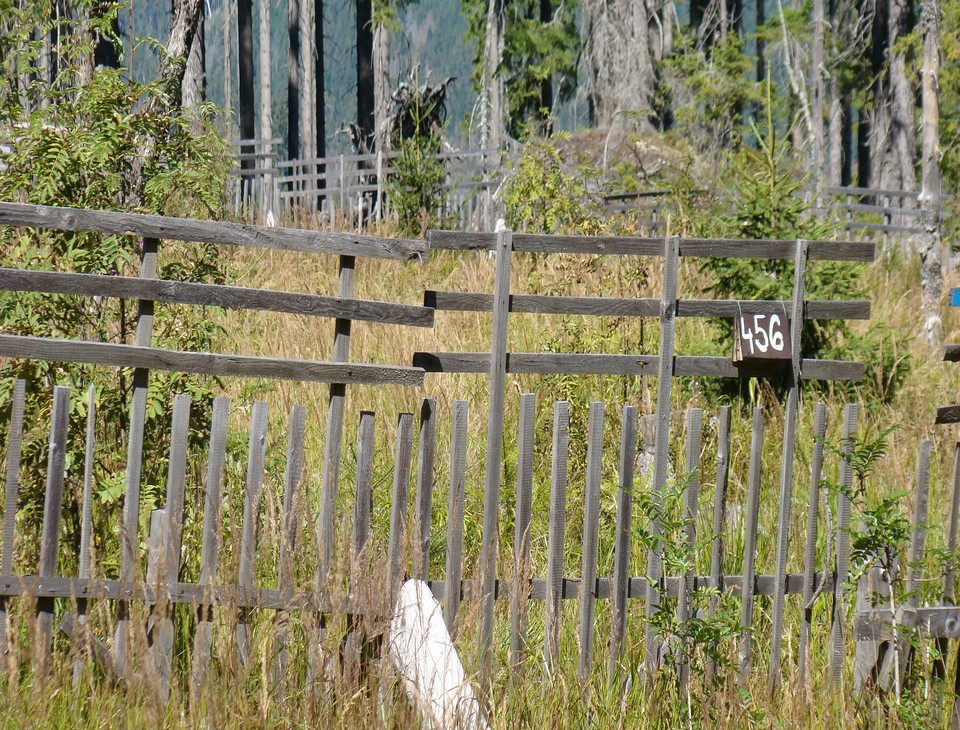 Copak asi znamená to číslo na plotě?
Co by se leckde stalo, pokud bychom…
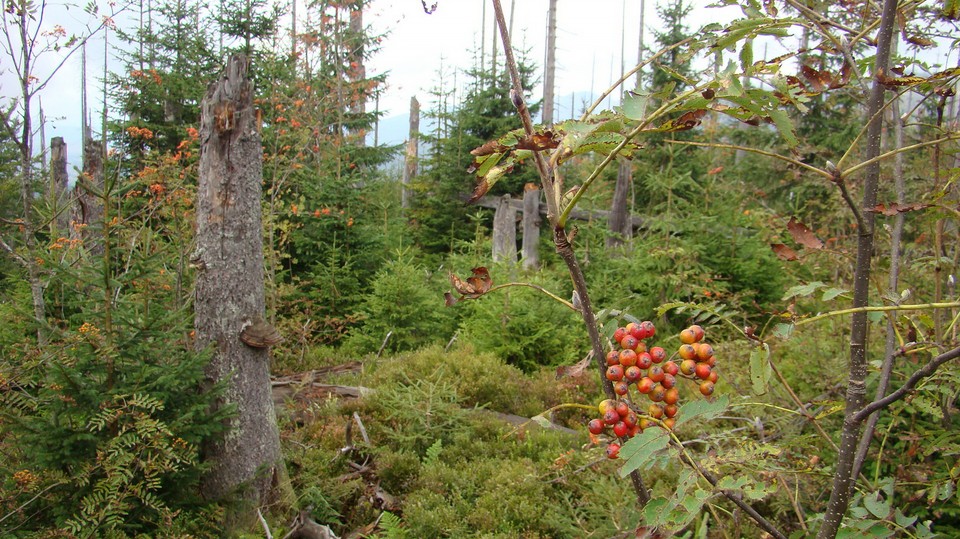 Horská jeřábová smrčina – leckde jen smrčina, tady i jeřábová. Důležité pro koloběh živin, strukturu, biodiverzitu.
…alespoň o desítky procent snížili stavy zvěře (změna metodiky stanovení odlovu) a nechali působit sukcesi (odklad zalesnění)
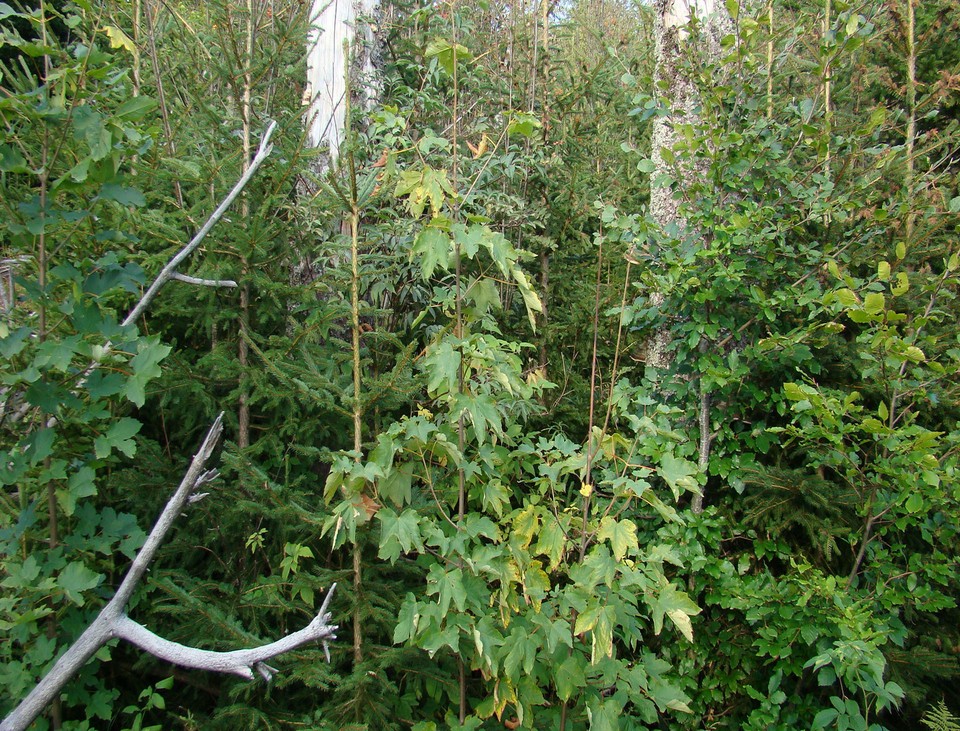 Listnáče jsou na většině stanovišť velmi konkurenceschopné – pokud je nespásá zvěř
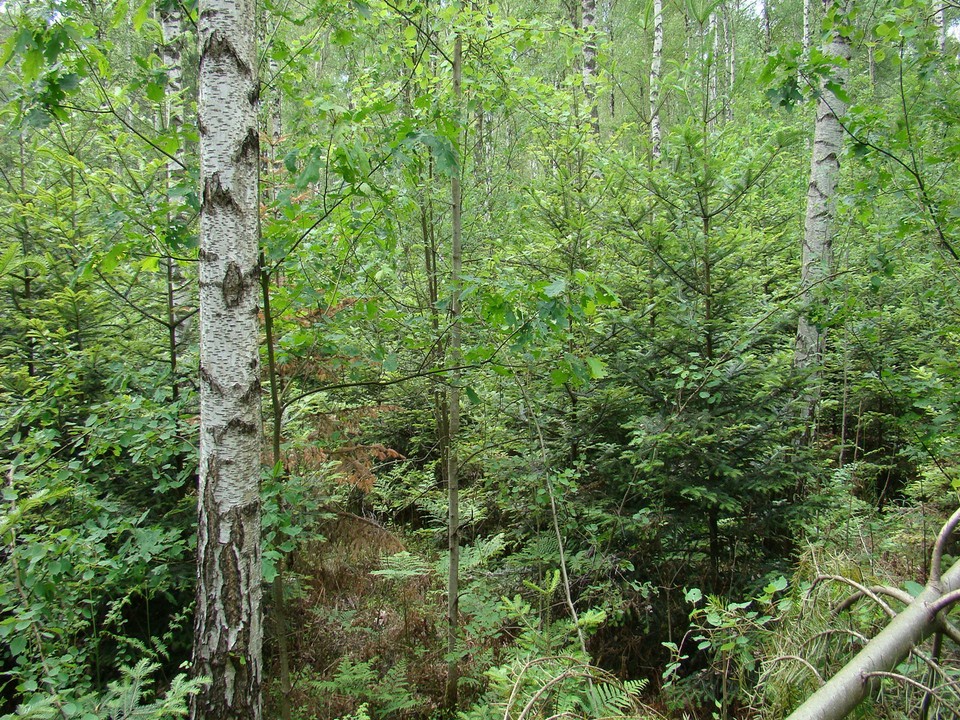 Tady před pár lety na holé ploše nalétla jen bříza. Pod její ochranu byly dosázeny cílové dřeviny.
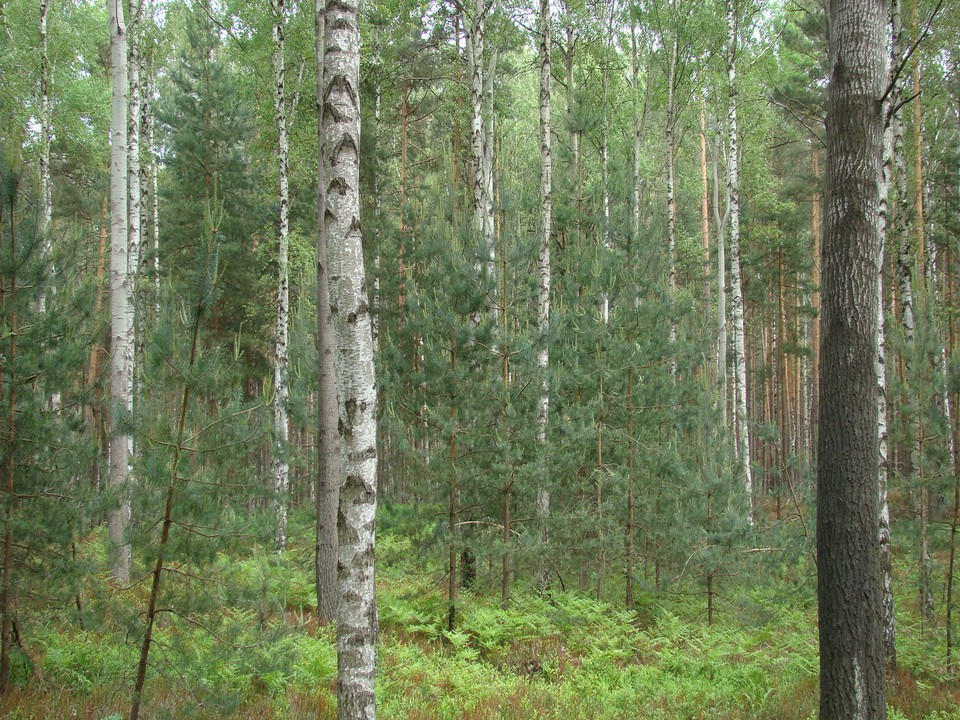 I borovice může minimálně v mládí odrůstat pod clonou přípravných dřevin.
Čeho lze dosáhnout
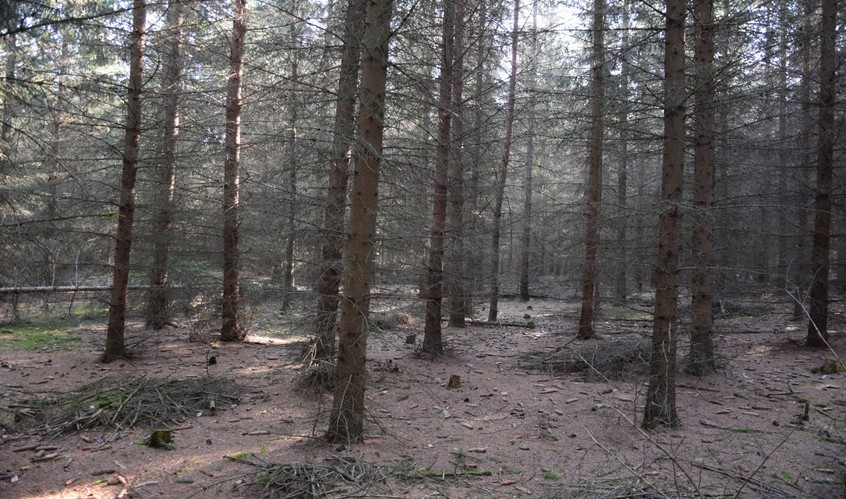 s nižšími stavy zvěře
s lepší legislativou
za pouhých dvacet let
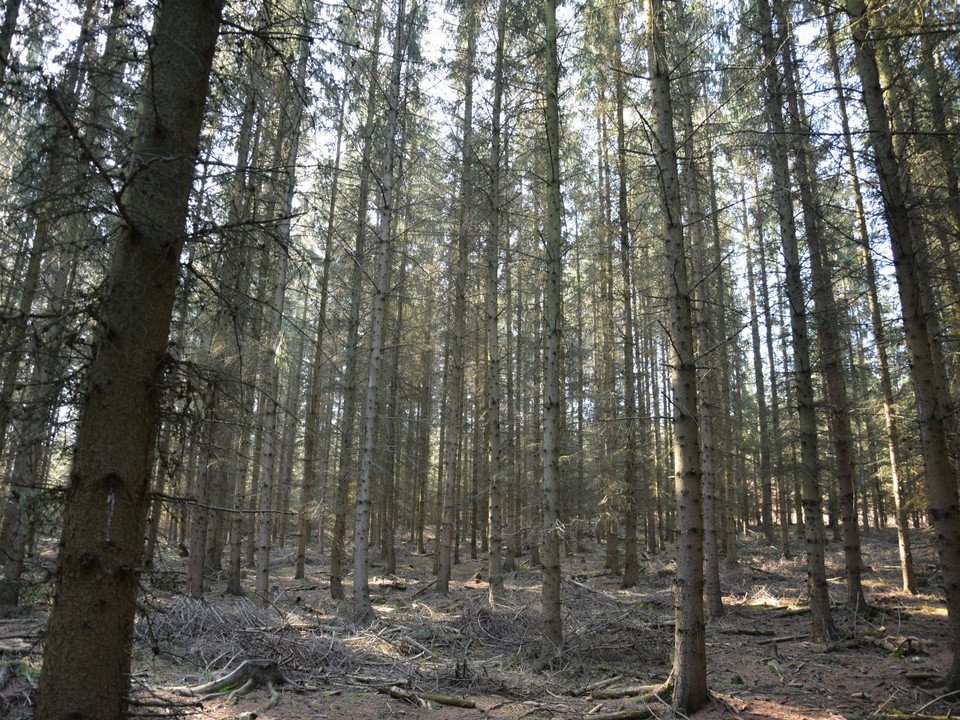 Častý výchozí stav porostů. Zde cca třicetiletá smrčina, dokonce řádně vychovávaná.
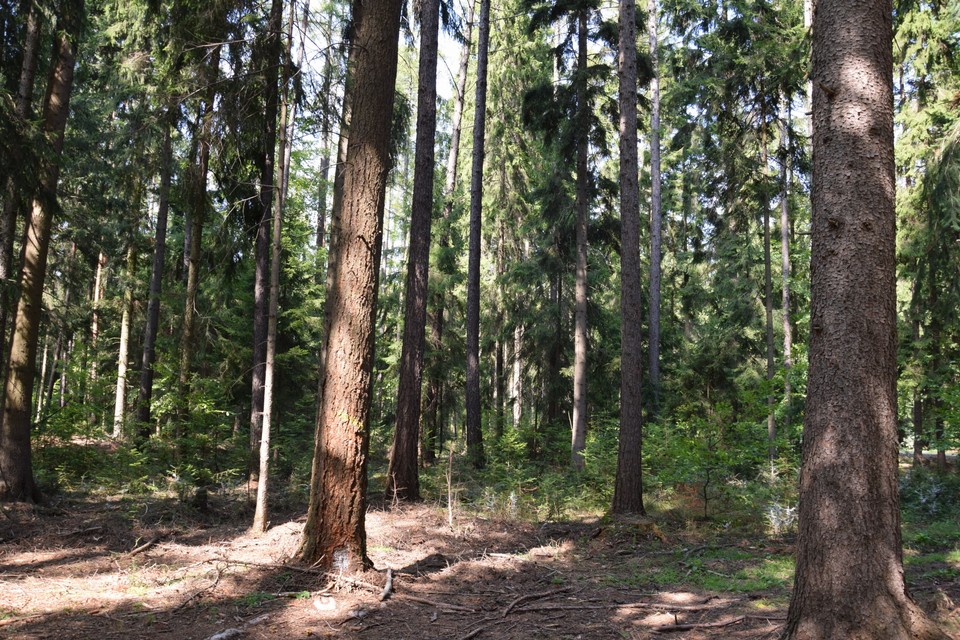 Rozvolnění porostu (zde celkem pozdě, ale přece) způsobí nástup další generace lesa. Jedle musela být před zvěří ochráněna nátěrem.
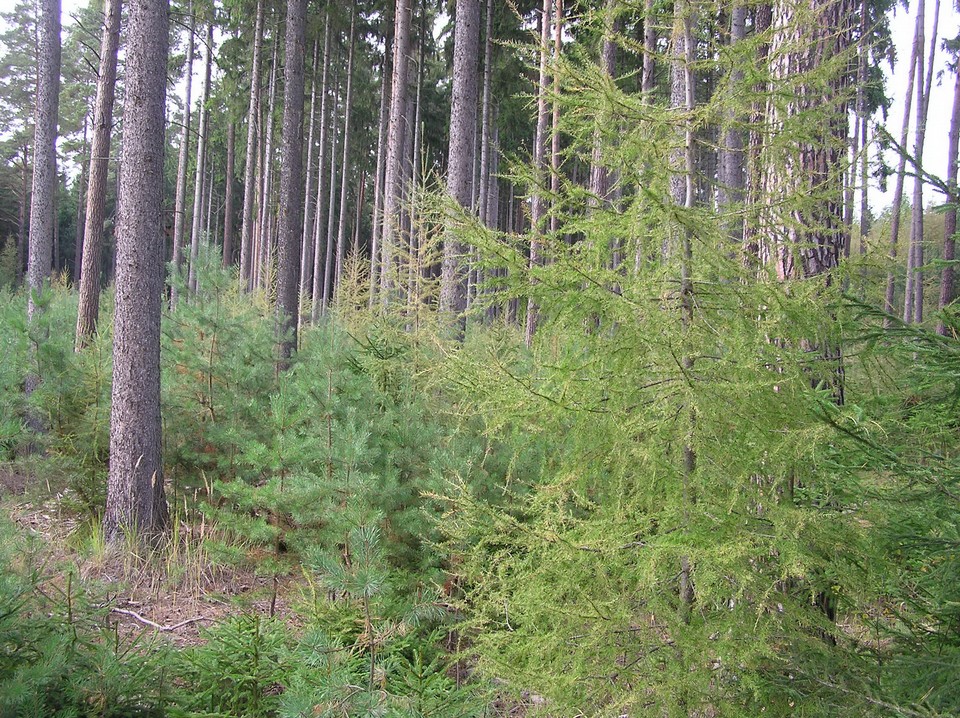 I pod jehličnatý druhově chudší porost se dokáže přirozená obnova dostat, má-li čas.
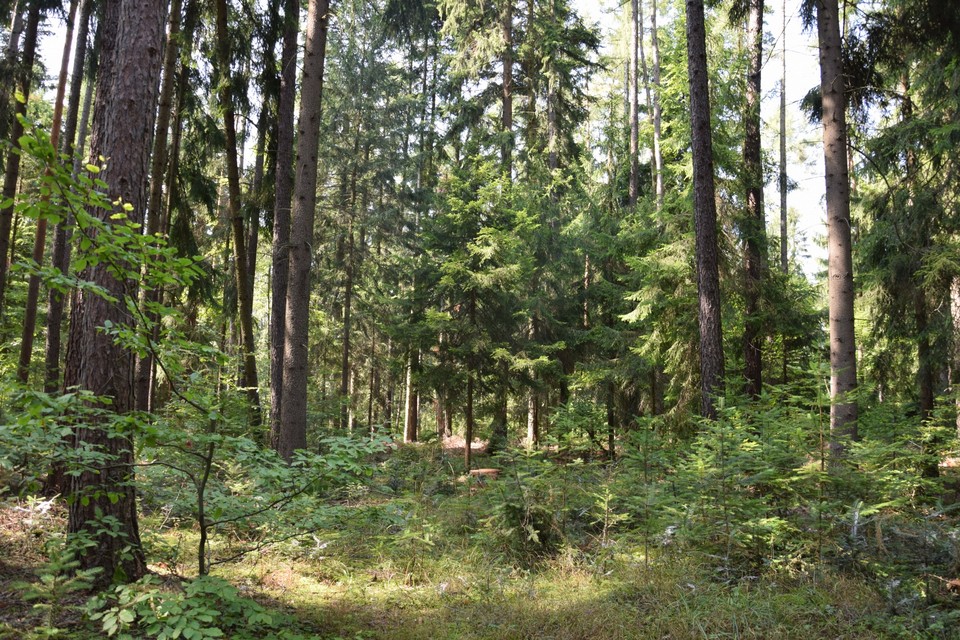 Přechod k trvalému lesu pokračuje. Rýsuje se střední stromová etáž.
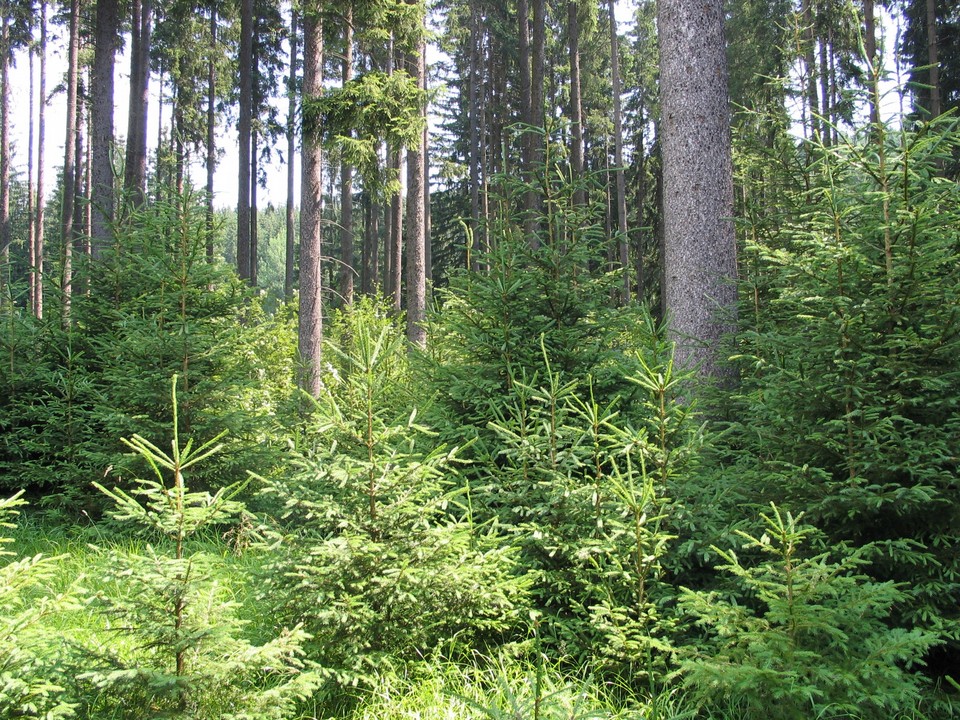 Postupně sklízená horní etáž je rychle nahrazována díky dynamickému rozvoji etáže spodní.
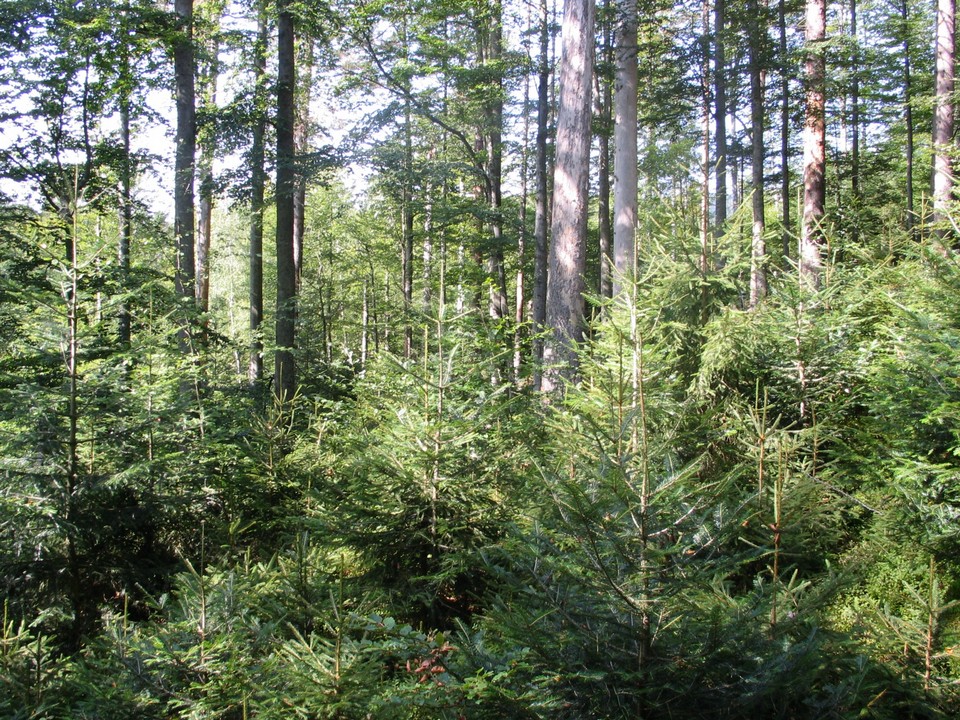 Z nárostů smrku dokáží odrůst i jednotlivé jedle. Zvěř je přítomná, ale ne fatálně přemnožená.
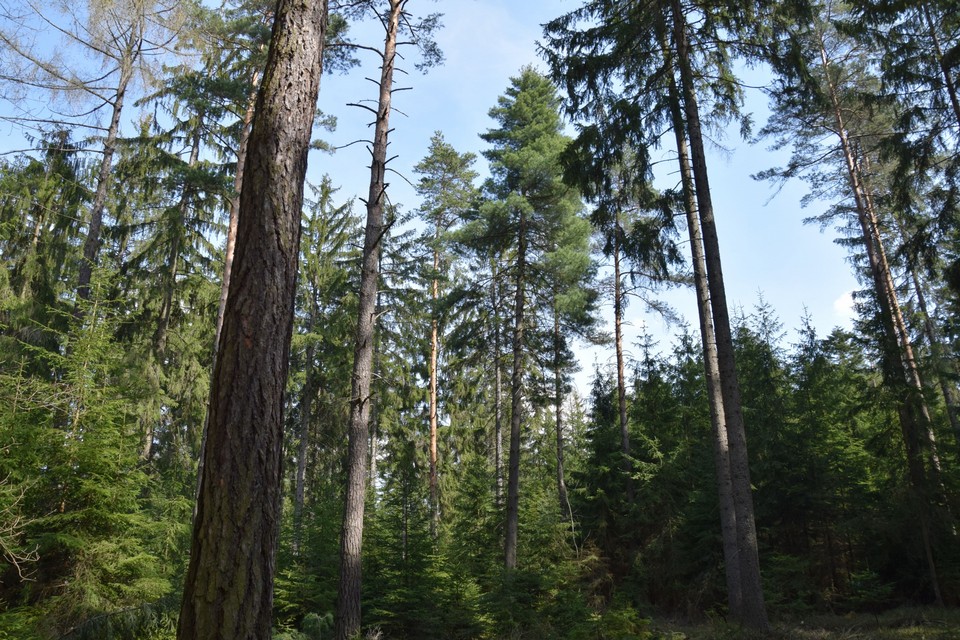 Méně stabilní složky horní etáže jsou hospodářsky využity, nakonec zůstává to nejstabilnější.
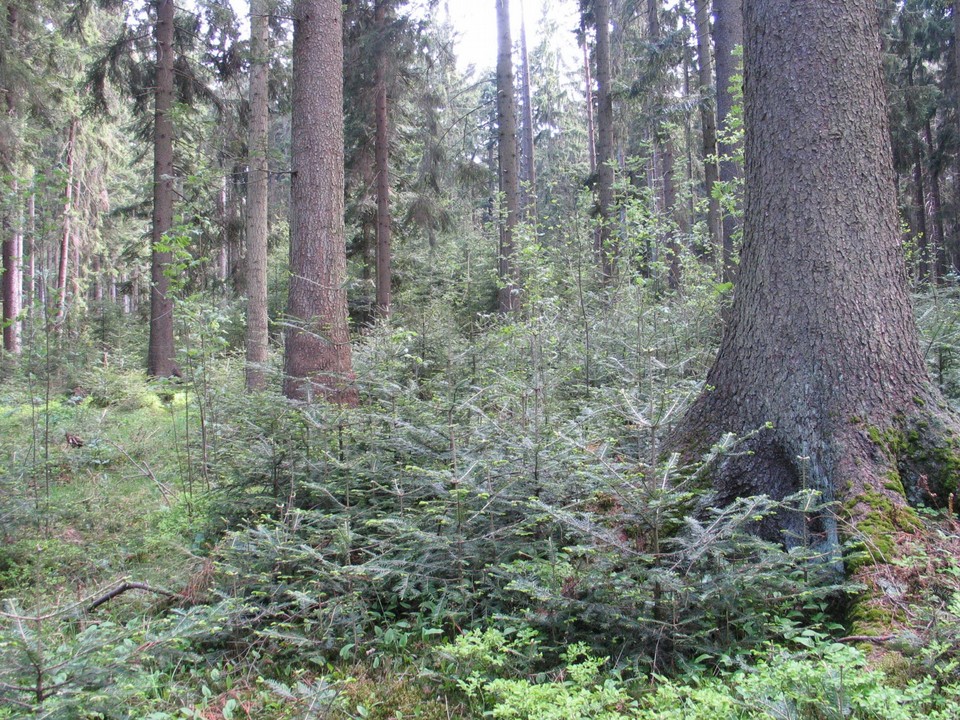 Tady už se jedle prosadí sama (pokud nepřijdou jeleni…)
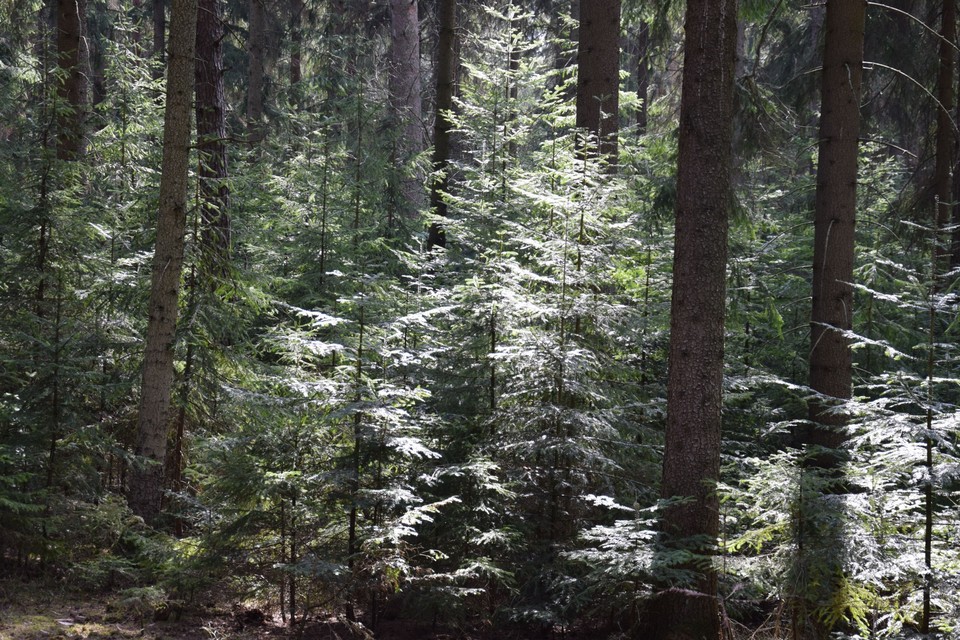 Zde se hospodaří! Každých pět let se několika stromy vytěží, co zde narostlo. Takovou těžbu v lese skoro nepoznáte – les je stále stejný.
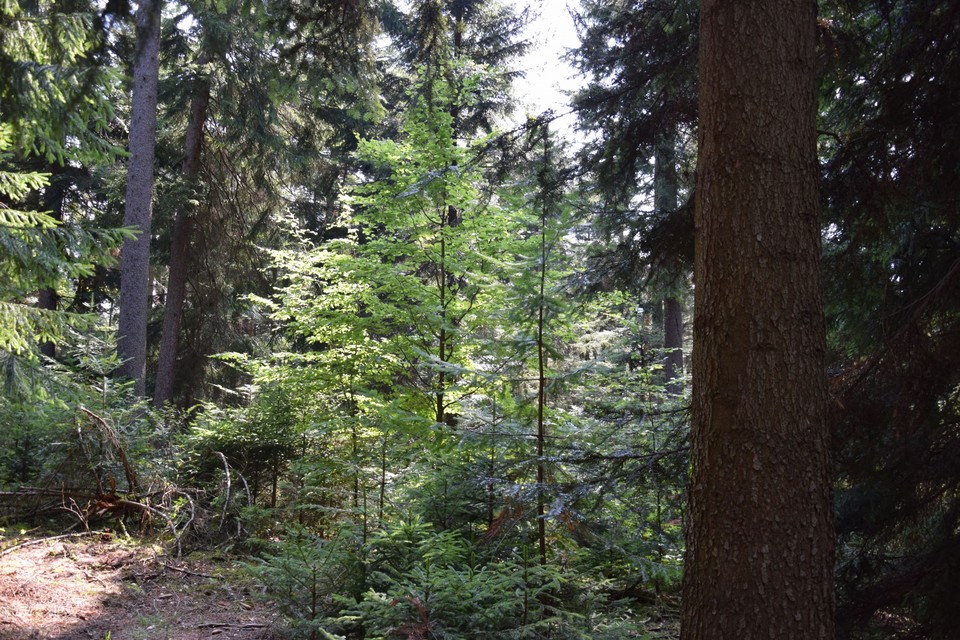 Směs dřevin dlouho dává hospodáři možnost se přizpůsobit vnějším podmínkám.
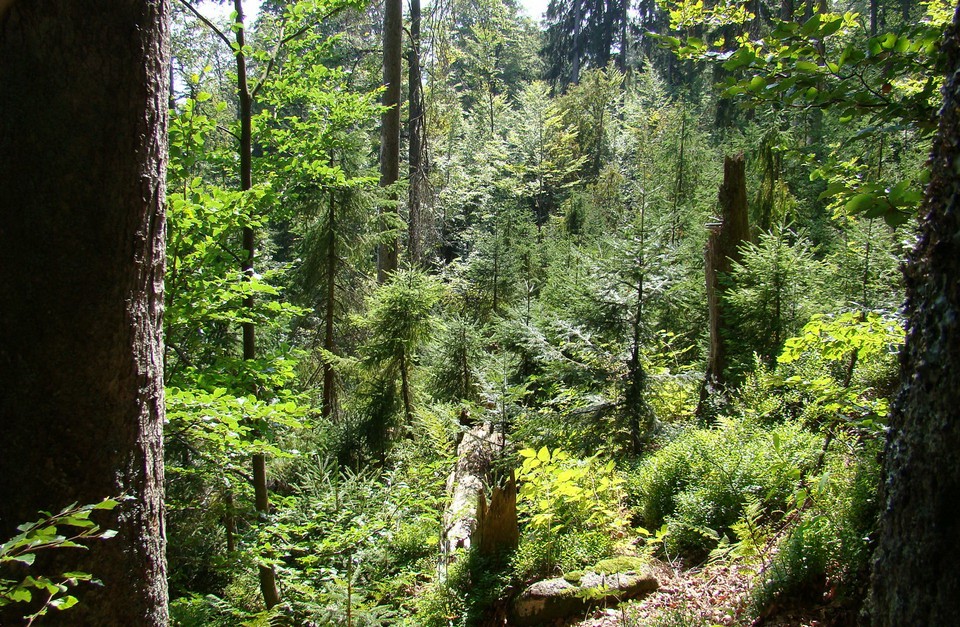 Nebude toto lepší zdroj příjmů vlastníků lesa? Stabilní, zdravý, setrvalý les, stále přirůstající…
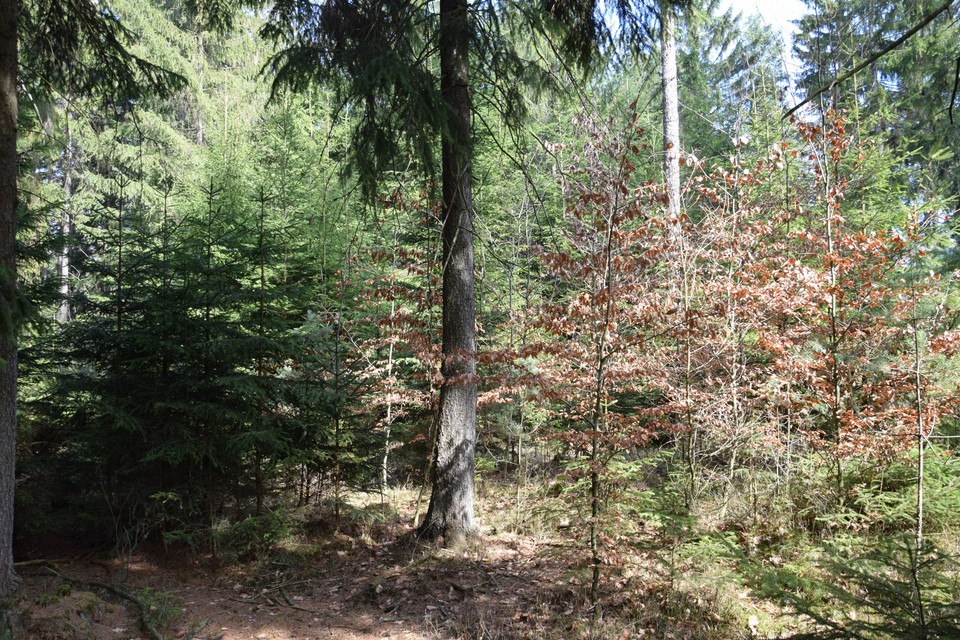 …plnící funkce produkční…
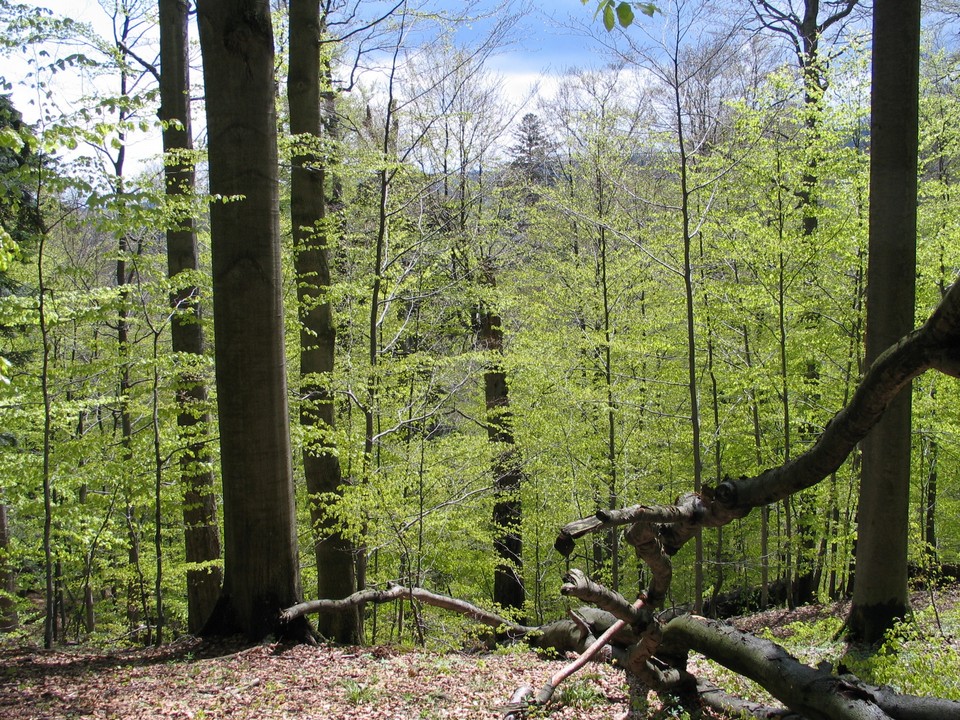 …ekostabilizační…
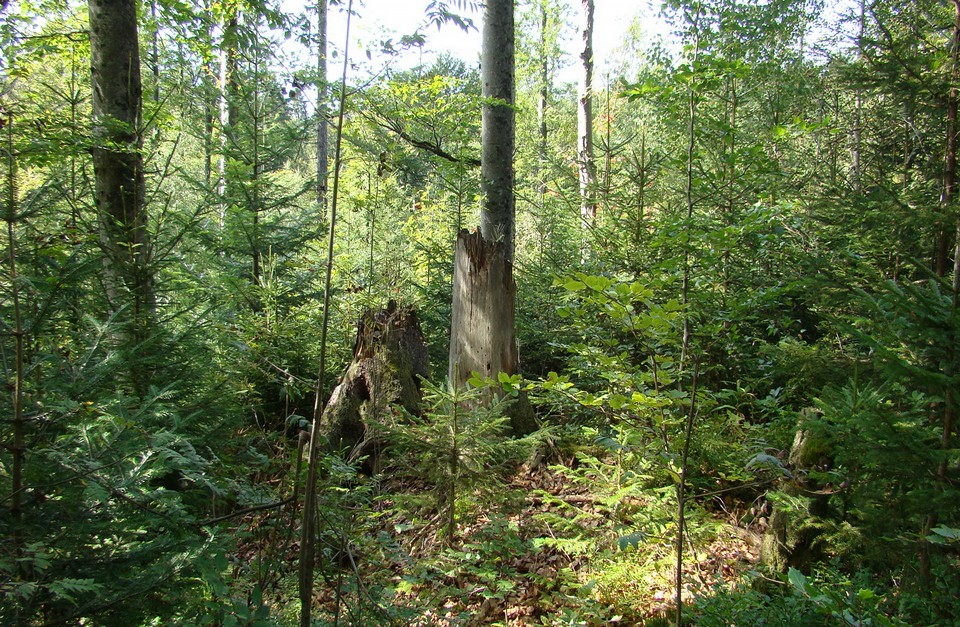 …chránící biodiverzitu (a tím i sám sebe)?
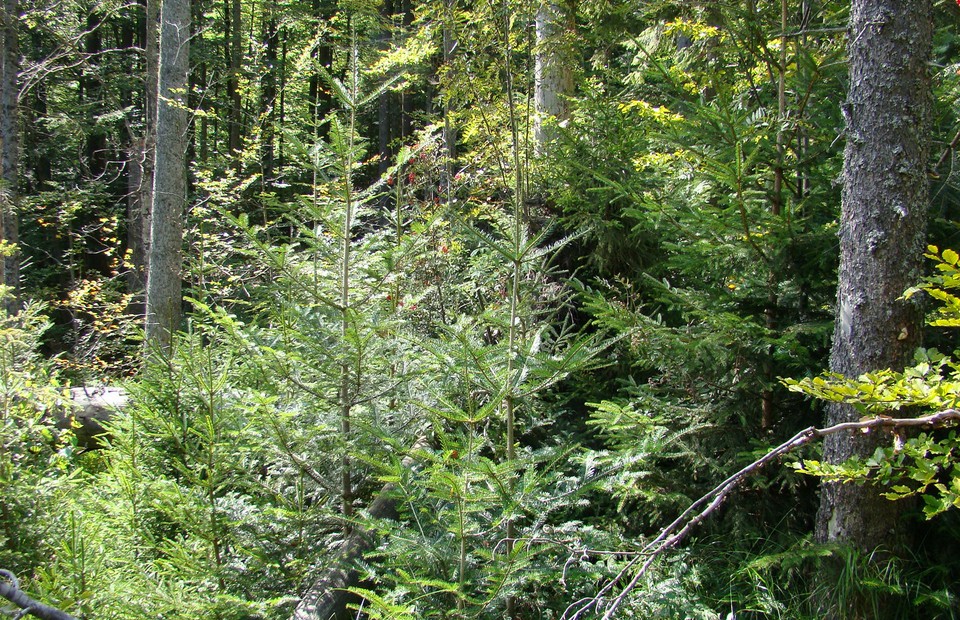 Pokud bude z nějakých důvodů v budoucnu potřeba, takto bohatá struktura se zase dá zjednodušit. Opačně to trvá výrazně déle.
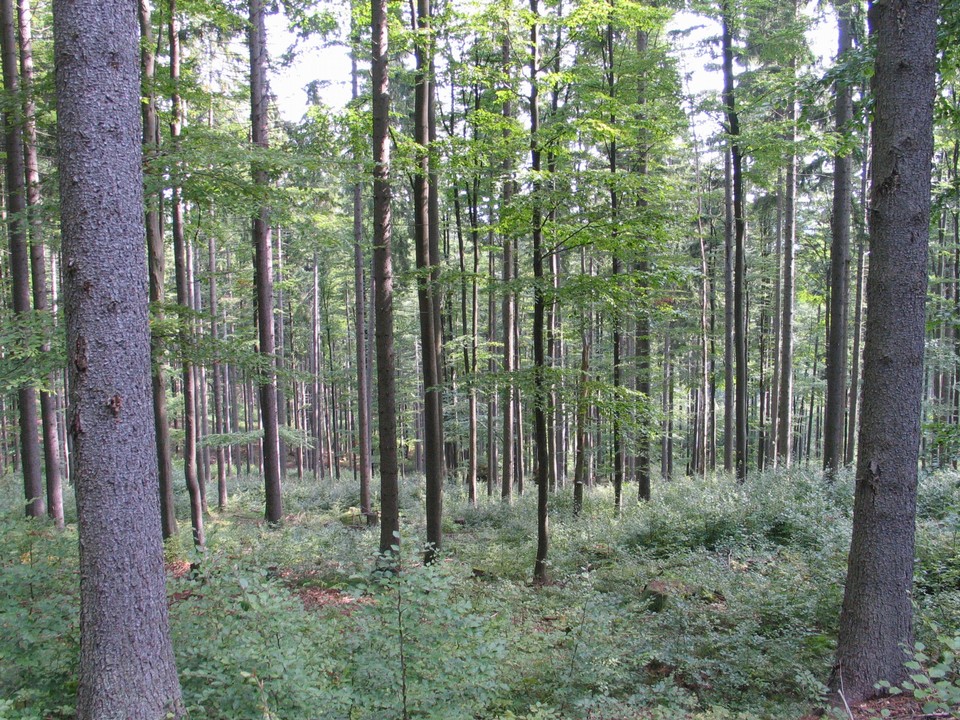 I toto je ale dobrý výsledek – nebo spíš dobrý začátek.
Prohlášení

Fotografie jsou převážně z českých lesů. Ano, je to účelový,
demonstrační výběr. Ale totéž vám ukážeme v každém kraji,
kde si řeknete. Takto ovlivňujeme cca 4% lesů. Hodně, nebo málo?
Umí to nestátní i státní lesníci. Mnoho z nás jsou zároveň
myslivci. Nechceme zvěř vybít, stačí alespoň dočasné snížení 
stavů na legislativou požadovanou úroveň. Nic víc.
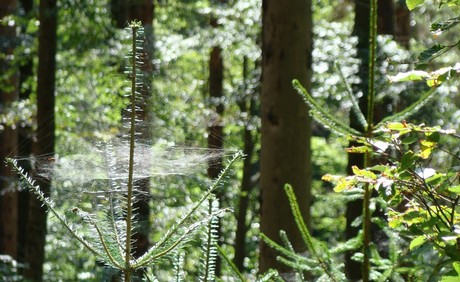 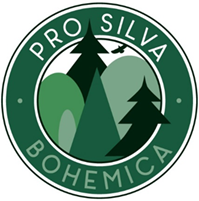 Vytvořeno za účelem seznámení veřejnosti s potřebami lesa, k volnému šíření. 
Doplňující informace k prezentaci u autora: Milan Hron
predseda@prosilvabohemica.cz, 
tel. 608 88 55 25, 
s využitím fotografií Milana Košuliče a Jana Dudy 
11.6.2019
www.prosilvabohemica.cz
Otázky na závěr:

Co je v ohrožení – zvěř, nebo les?
Co jsme dosud udělali jinak než dřív pro budoucnost lesa?
Co je třeba především změnit v legislativě?
Kdo má motivaci tyto změny prosadit?
A kdo je bude prosazovat teď? Nebo zase počkáme?
Pro Silva Bohemica
největší pobočný spolek České lesnické společnosti
více než dvacet let pěstění lesů s využitím přírodních procesů
produkce a kvalita dříví
nízkonákladovost
biodiverzita jako podmínka udržení stability a produkce
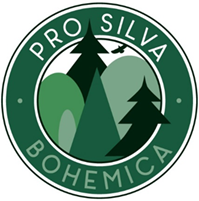 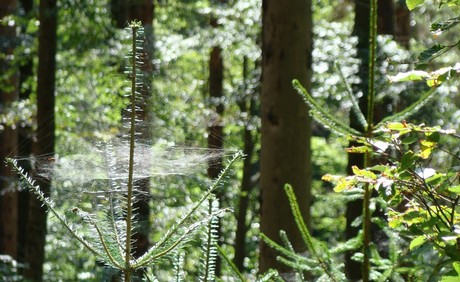 www.prosilvabohemica.cz